VLAST-P ECAL on-orbit MIP calibration
2025/03/18
Speaker : Jiaxuan Wang
Motivation
Geomagnetic cutoff -> On-orbit calibration with different proton spectrum
IGRF13 geomagnetic field update -> Backtracing Json library
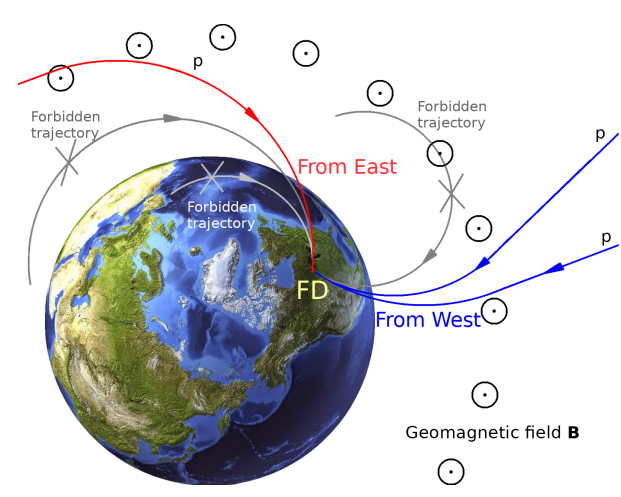 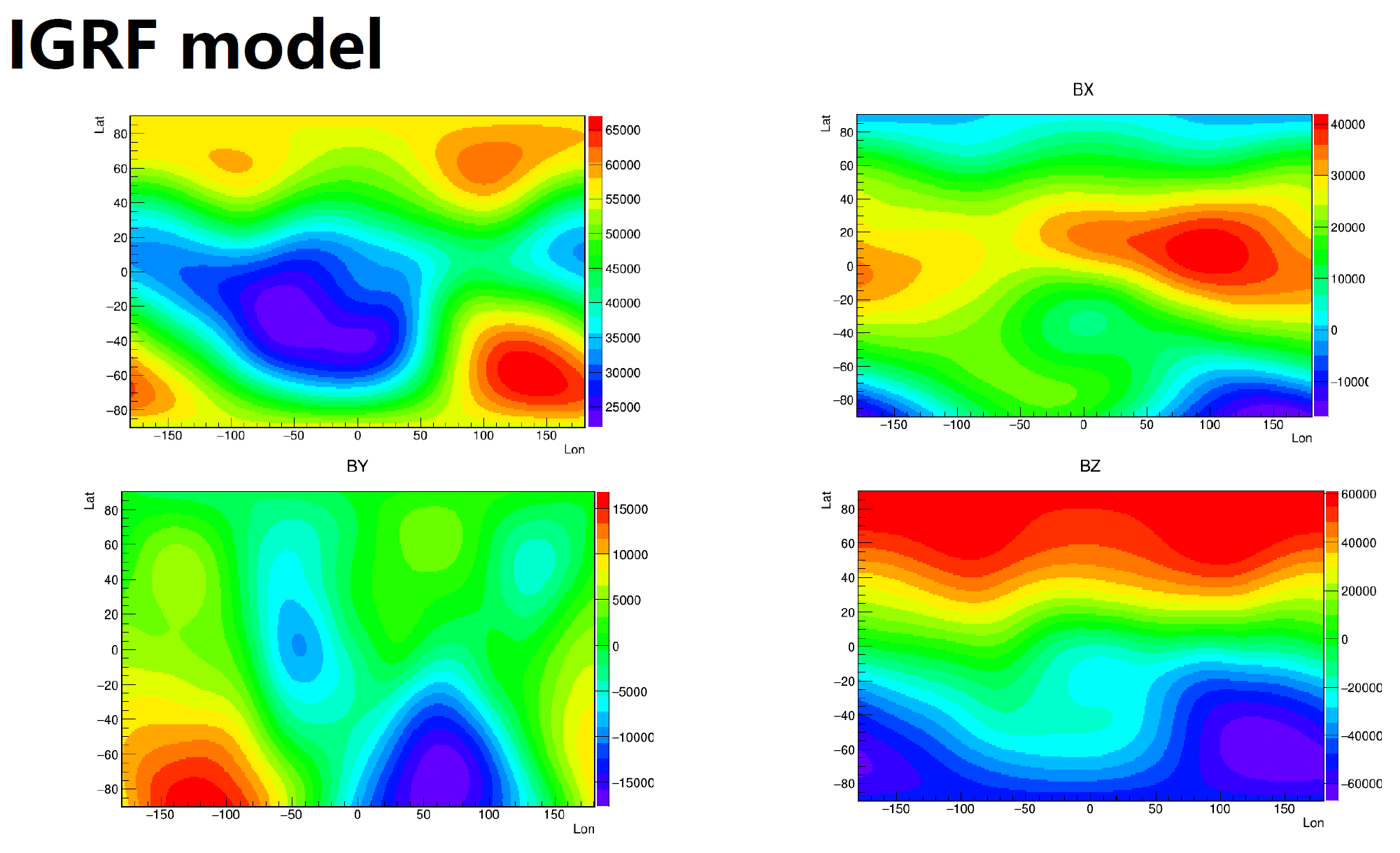 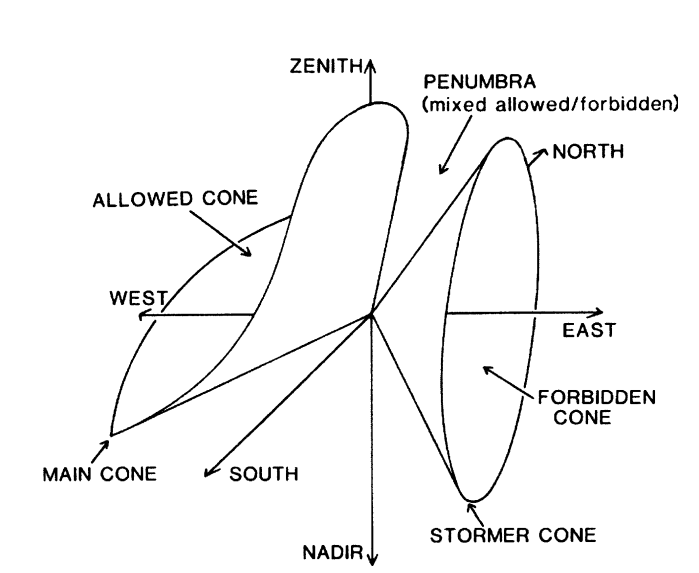 2025/4/14
2
Geomagnetic cutoff MC analysis
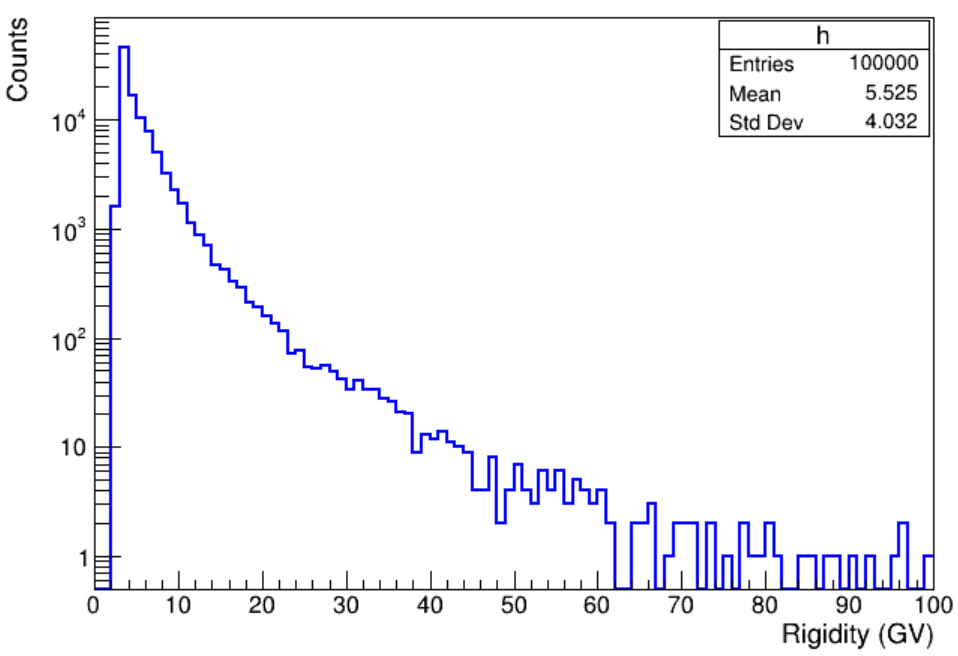 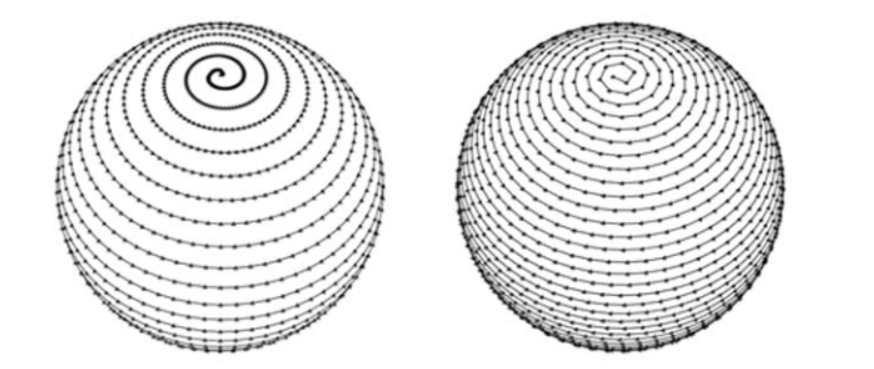 2025/4/14
3
Proton spectrum
Proton spectrum from east and west
Particle selection: along Y axis with 60 degrees cone angle
Block selection: Particle Earth block and geomagnetic cutoff
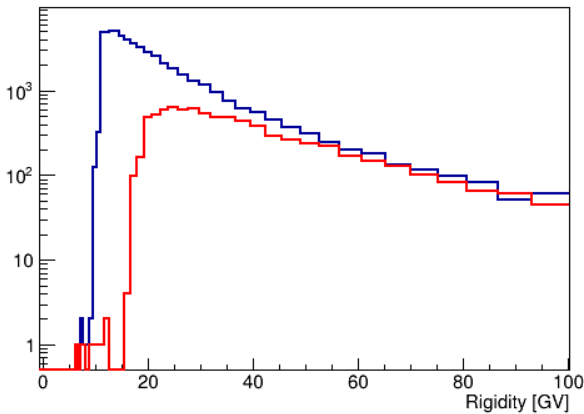 Red: from east
Blue: from west
2025/4/14
4
ECAL geometry
Apply proton spectrum to VLAST-P ECAL standalone geometry
Particle incident direction
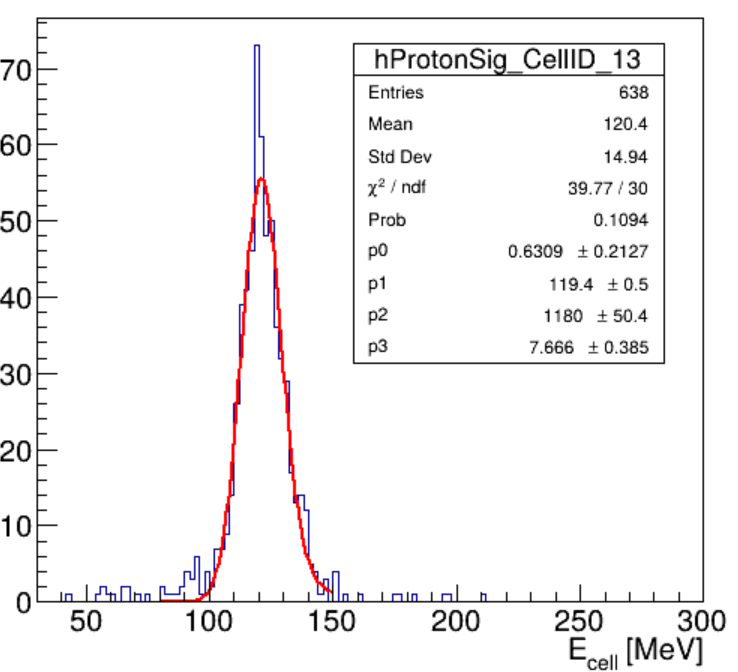 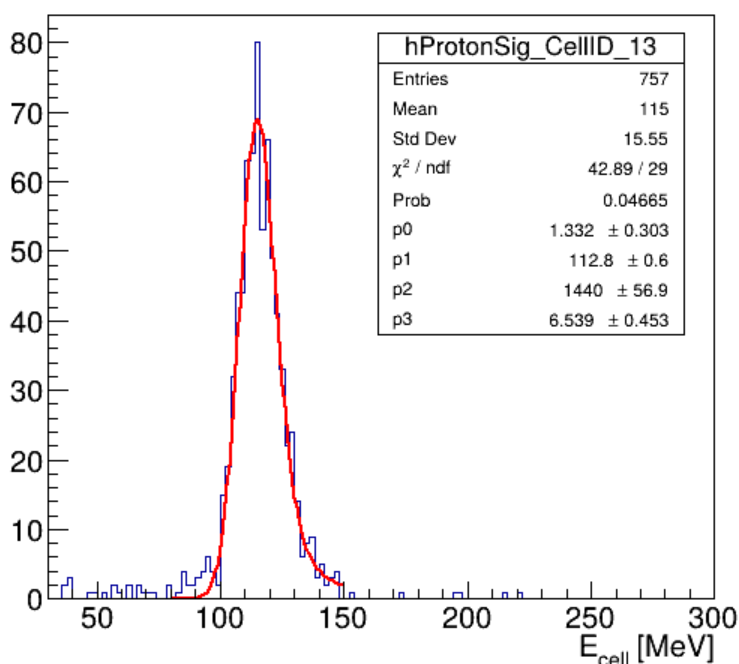 EAST
WEST
2025/4/15
5
MIP result
MIP comparison from east and west
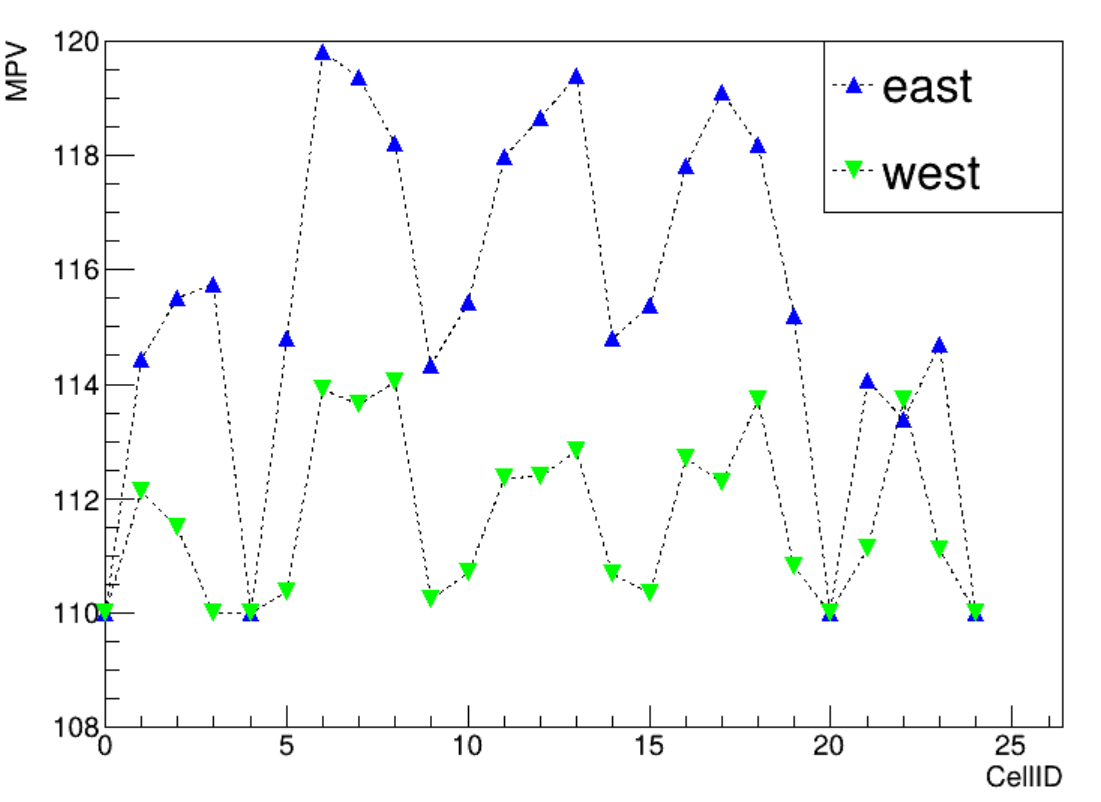 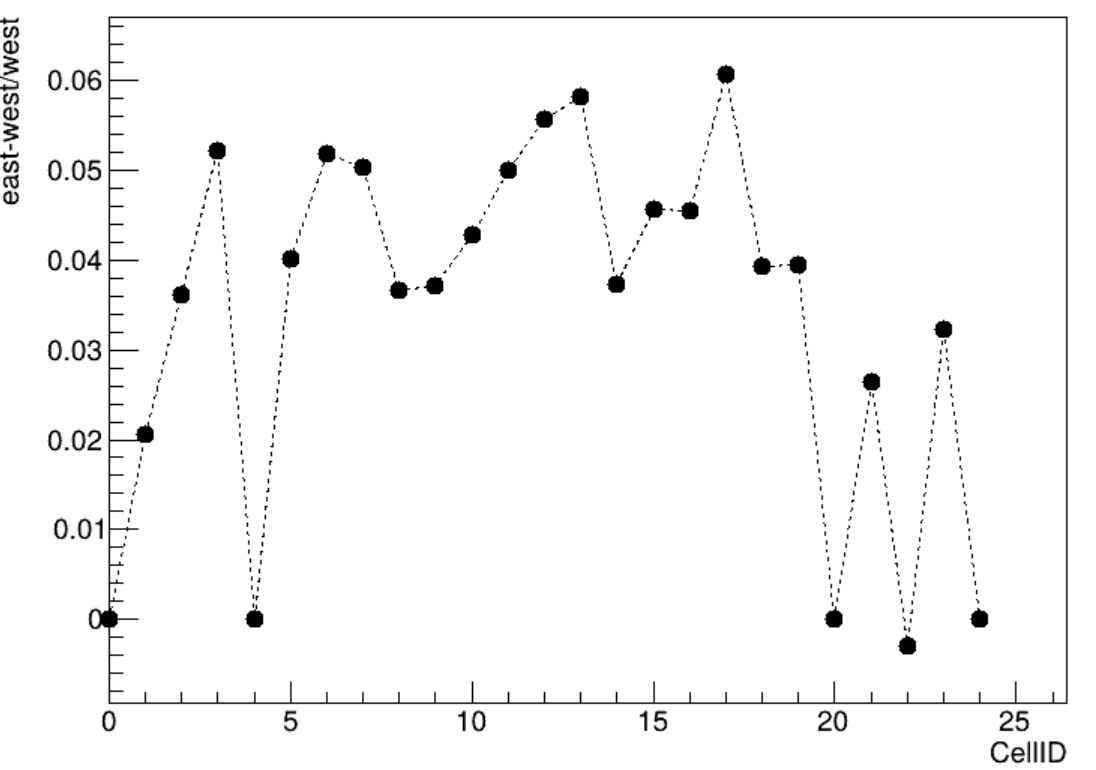 2025/4/15
6
Proton Calibration
A geomagnetic cutoff rigidity is associated with each solid angle bin
Sample generate
sphere center: in the prototype
sphere radius: 1m
Bias sample: acd hit
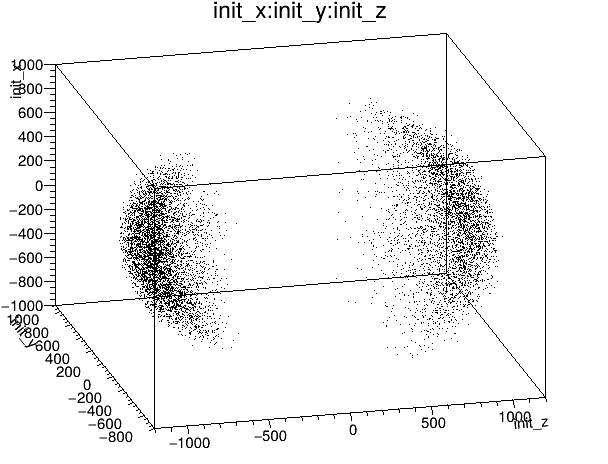 2025/4/14
7
MIP selection
Restriction added to extract MIP-like proton
Logic trigger
Hit ECAL unit No
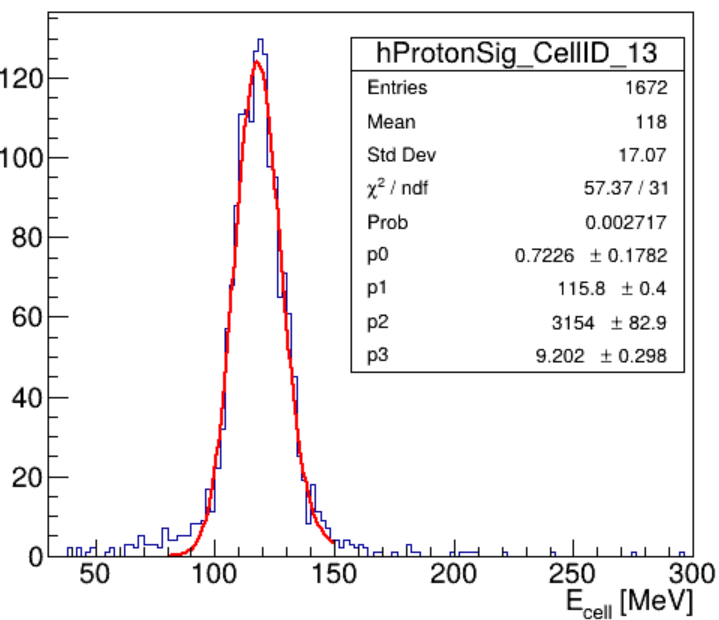 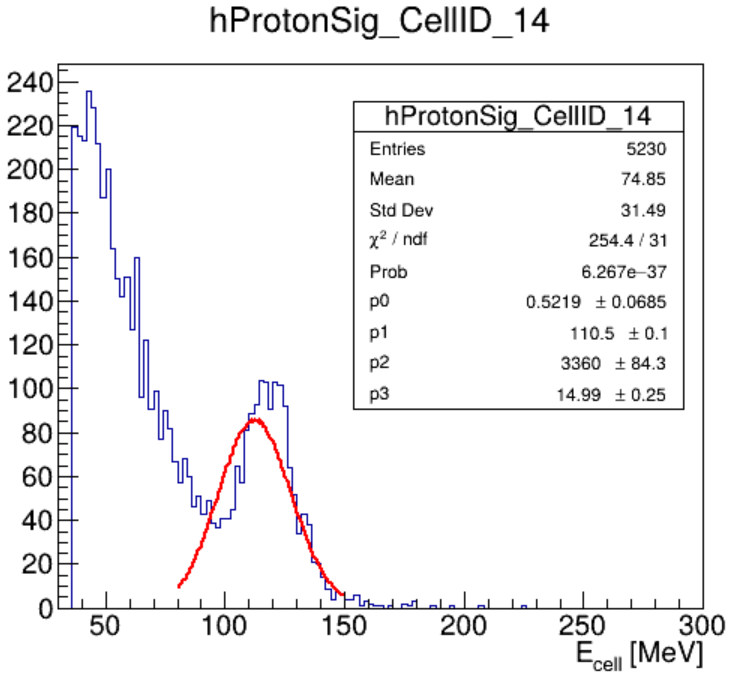 2025/4/15
8
MIP selection
Restriction added to extract MIP-like proton
Logic trigger
Hit ECAL unit No
Proton direction(Truth level)
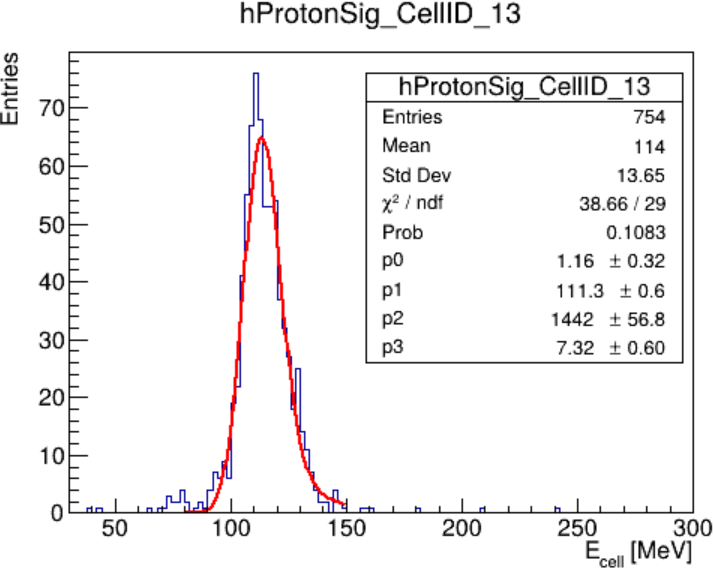 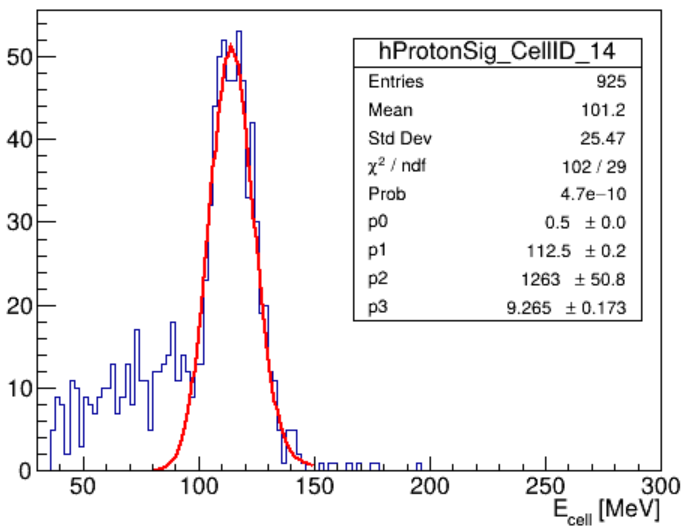 2025/4/14
9
MIP selection
The surrounding ECAL cell with more noise as particle could only penetrate one single ECAL crystal with a quite large incident angle
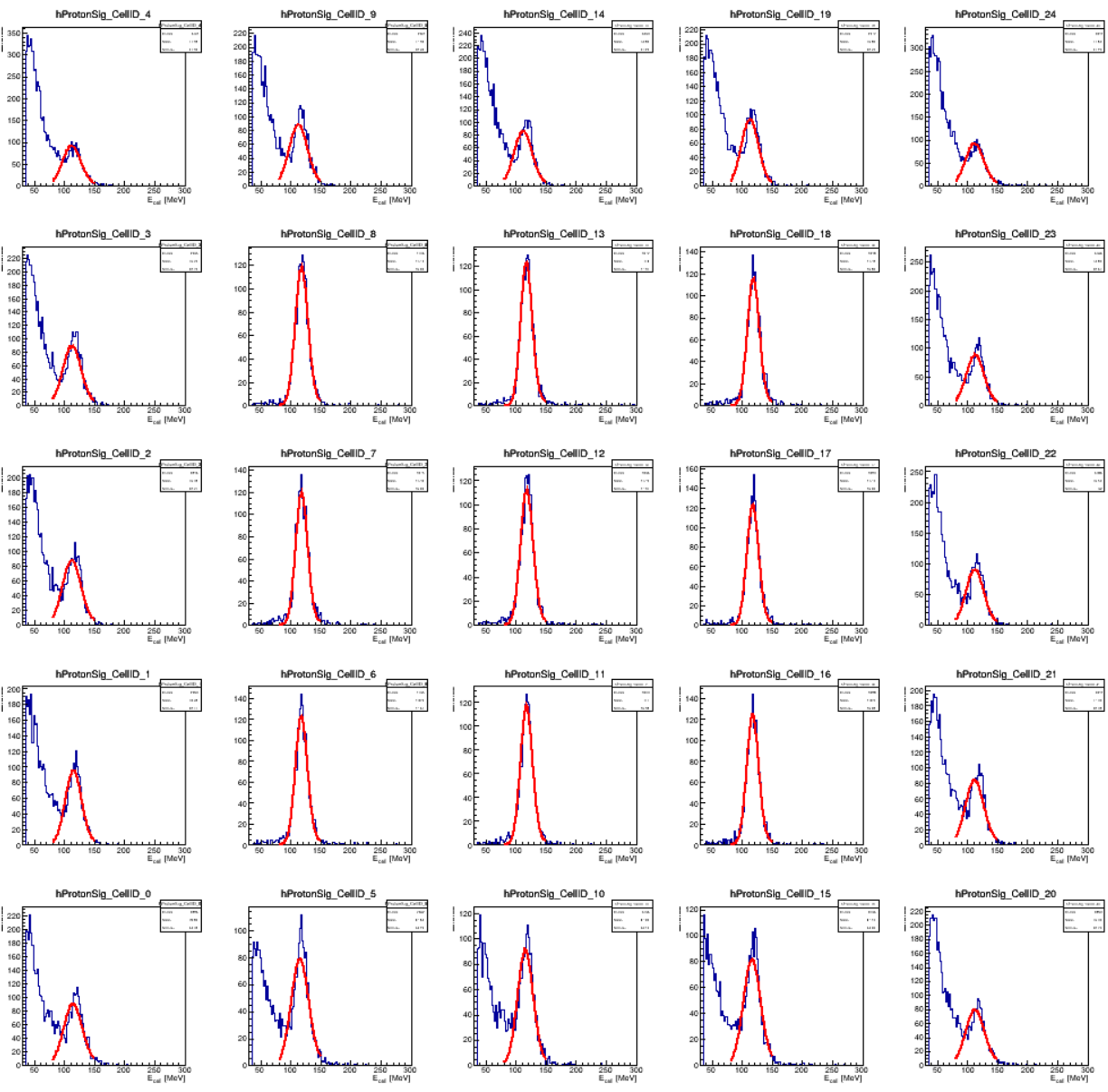 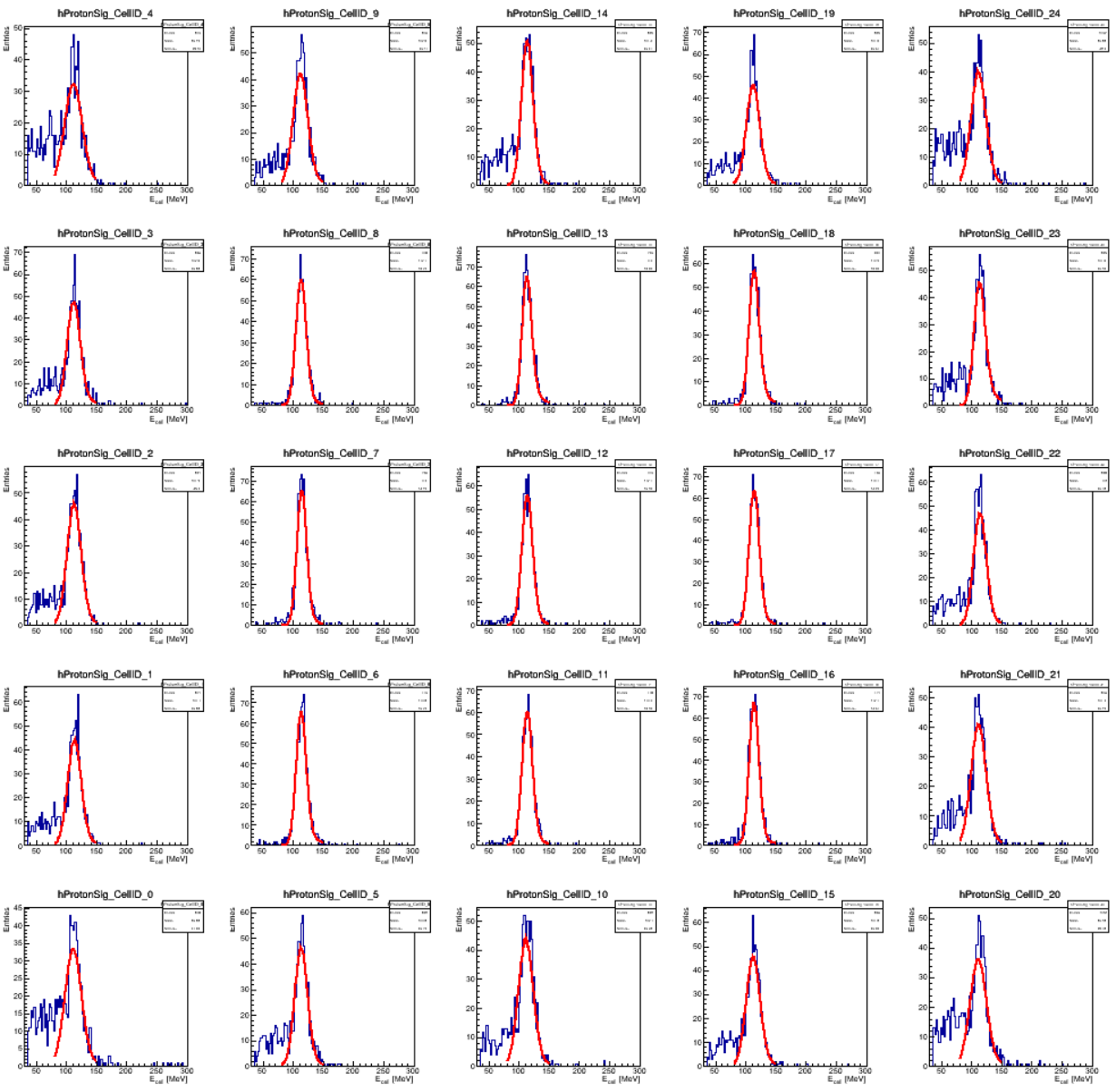 2025/4/14
10
Tracker message
VLAST-P tracker
Six layers:  Si strips with orthogonal in two adjacent layers
~ 3 sets of coordinates
Track finding and track fitting
GenFit Toolkit
An experiment-independent framework for track reconstruction
Basic step:
Initialize GENFIT environment: magnetic field and material effect
Create the track and Add hits as measurements
Fit the track with Kalman Fitter
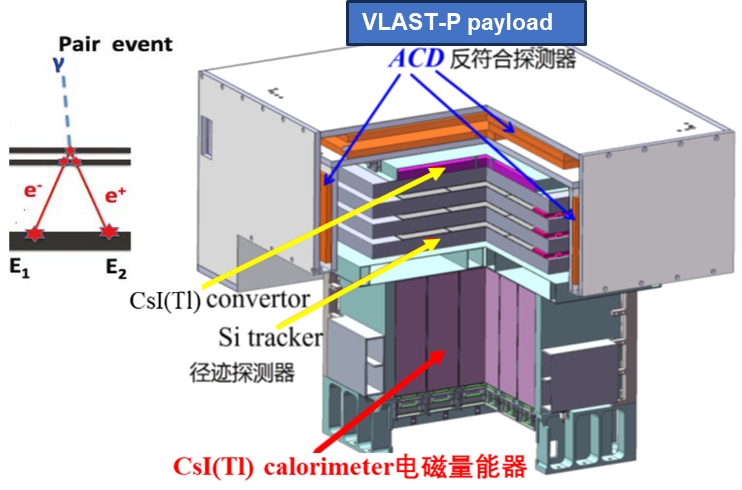 2025/4/15
11
MIP selection
Restriction added to extract MIP-like proton
Logic trigger
Hit ECAL unit No
GenFit fitted state momentum
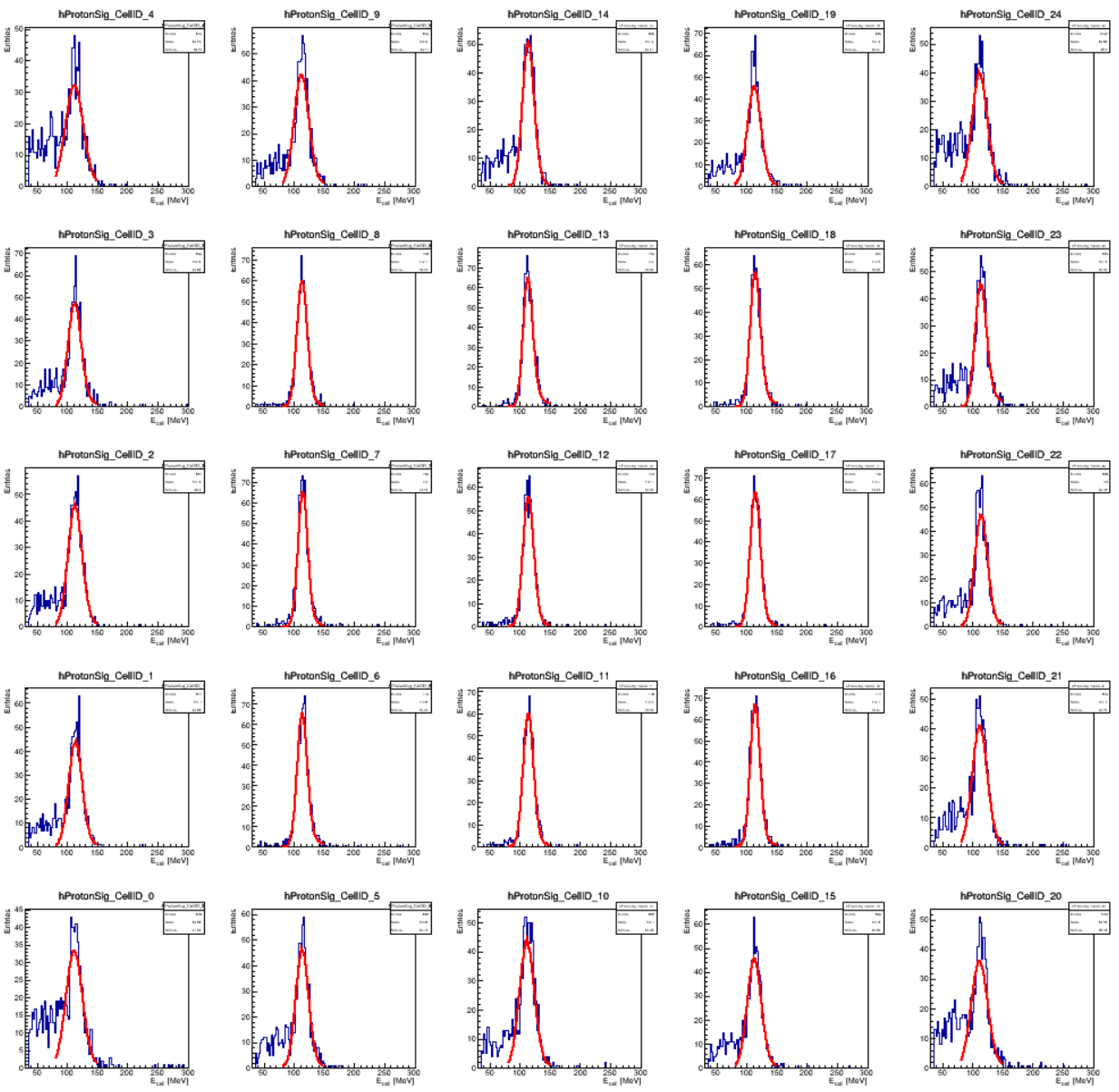 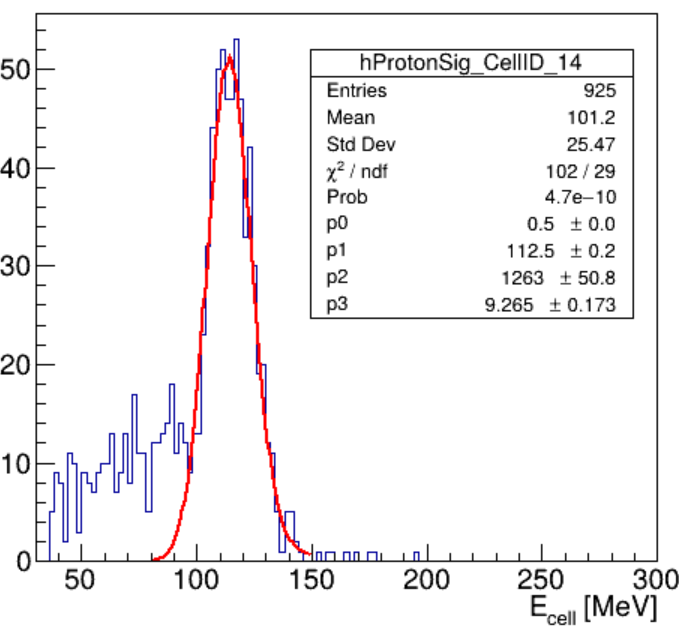 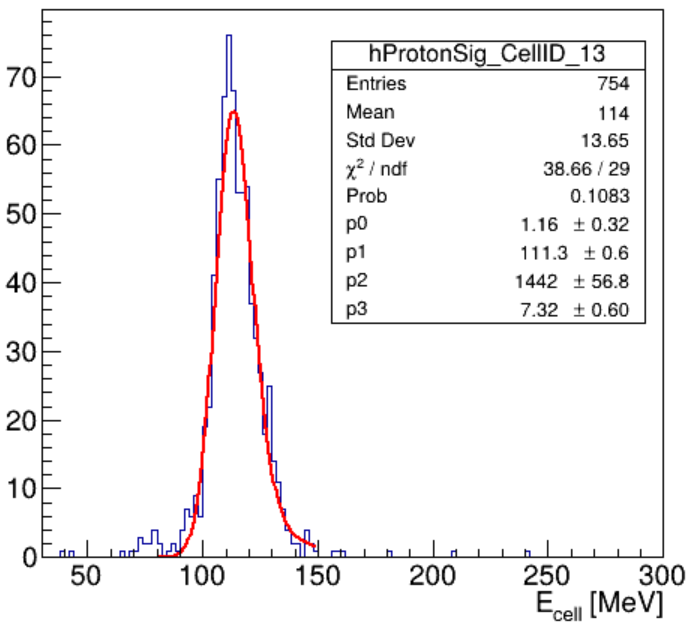 2025/4/15
12
MIP MPV comparison
Comparison
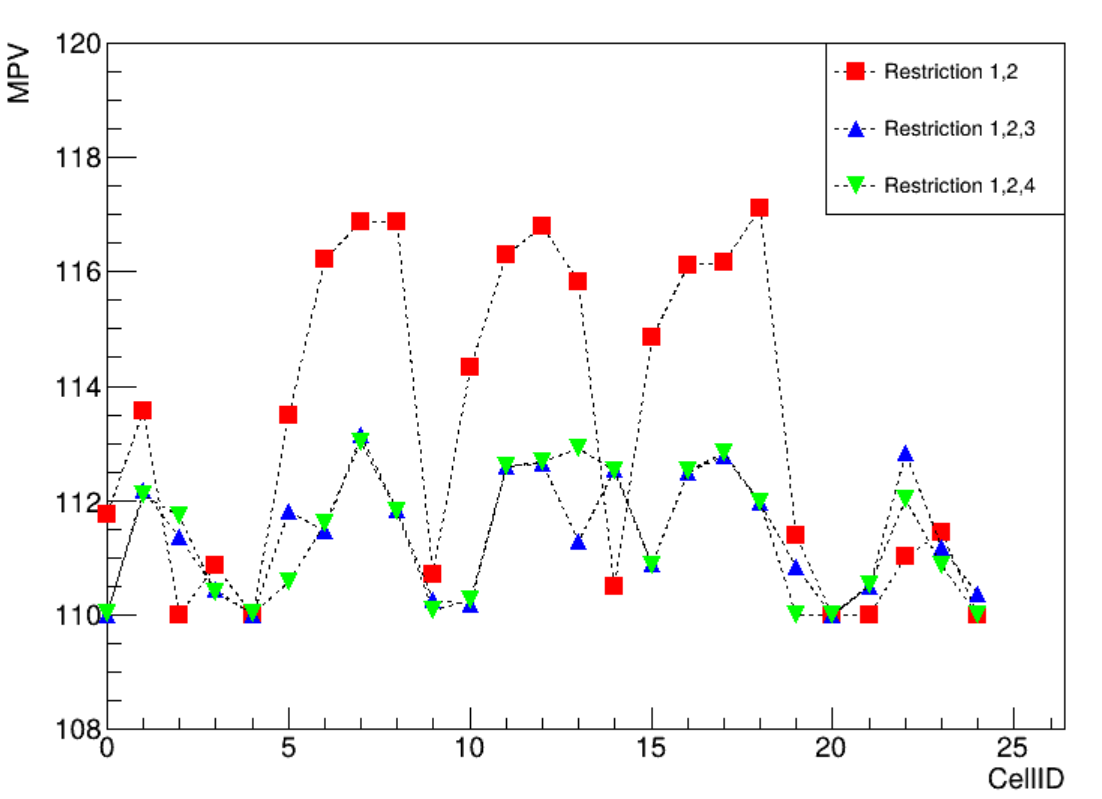 2025/4/15
13
Summary and next step
East-west effect influence the proton MIP MPV 
MIP proton selection
Truth level info(incident direction) could help with the noise issue
By exploiting GenFit toolkit, the noise issue could also be depressed


GenFit optimization or other alternative method
2025/4/14
14
Backup
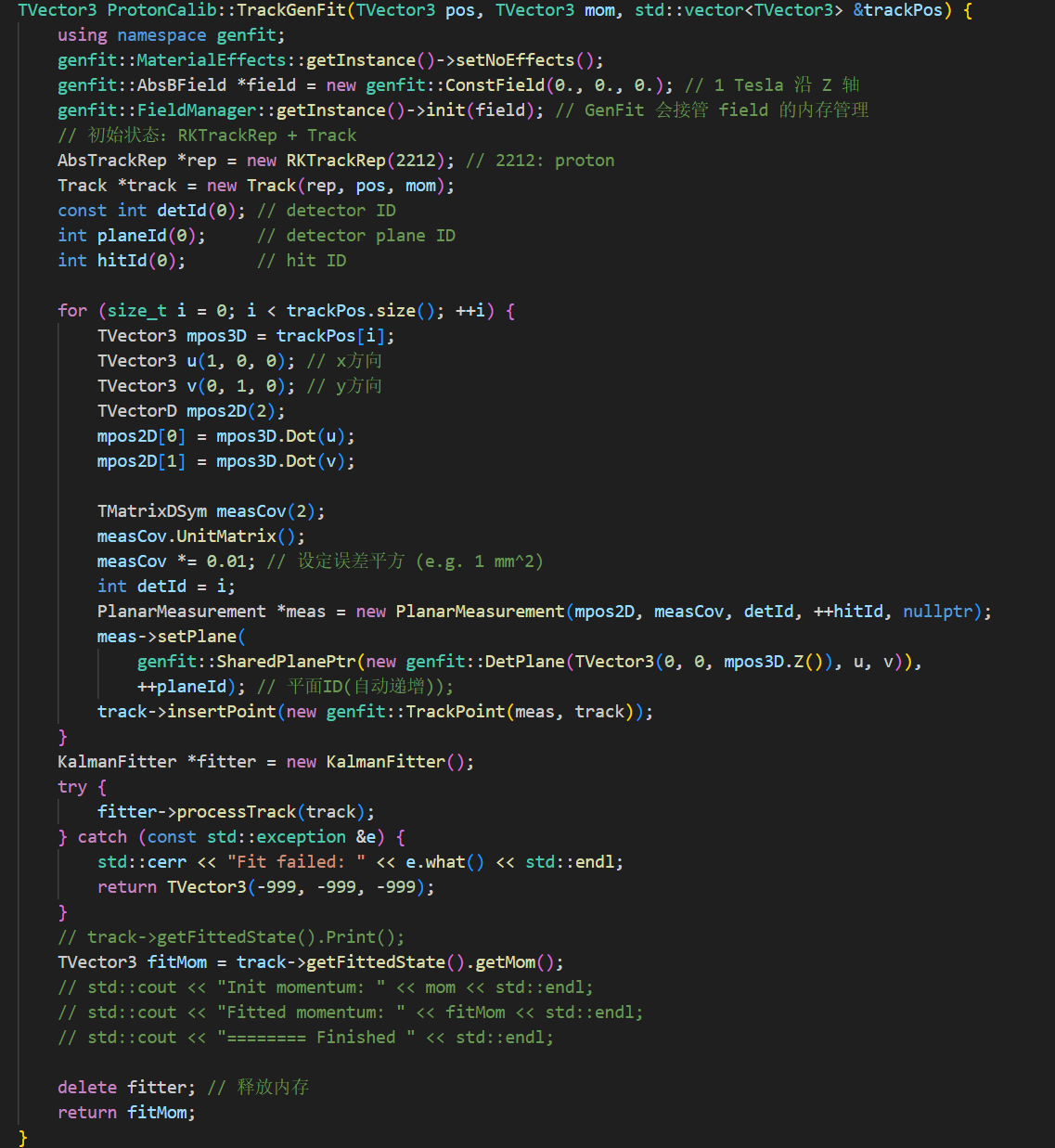 File path: /home/wangzhen/mnt2/VLASTP/vcalo/run/OOC/result/ooc.root
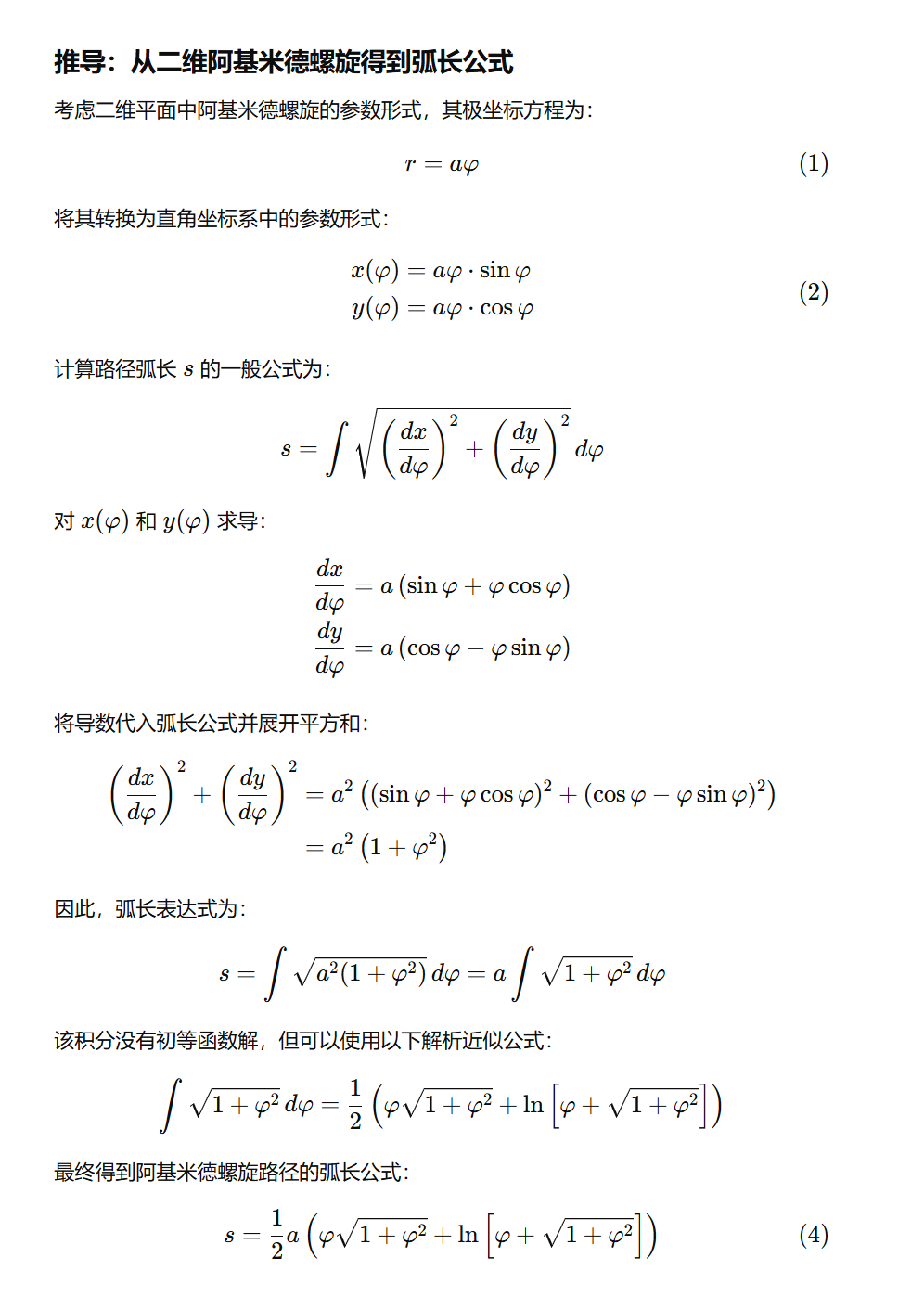 2025/4/15
15
Lat and lon
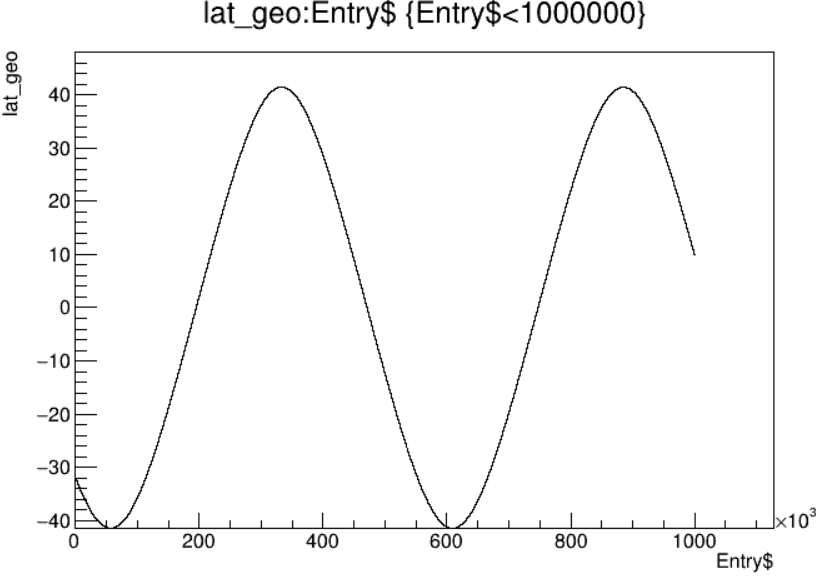 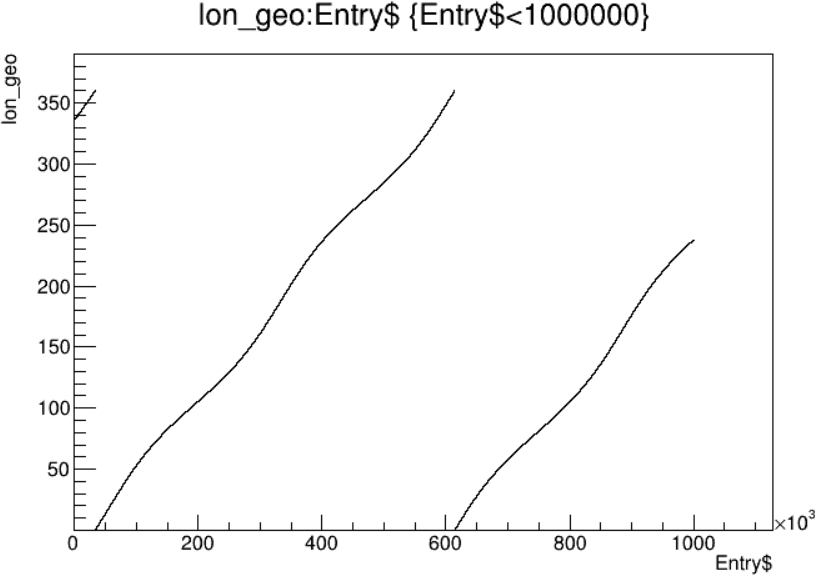 2025/4/14
16
Pos and vel
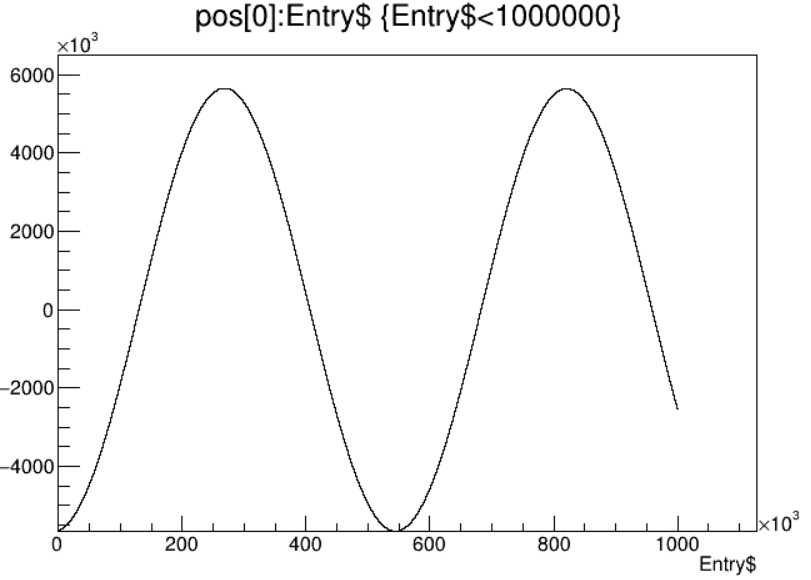 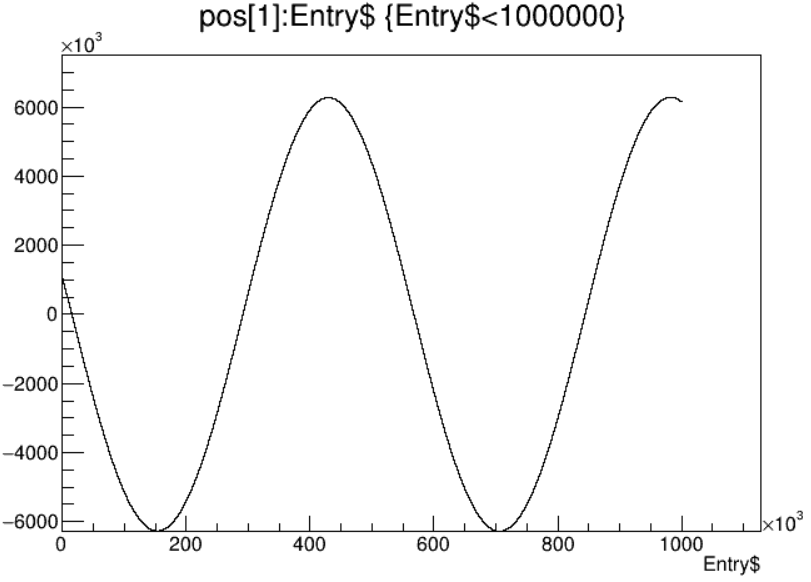 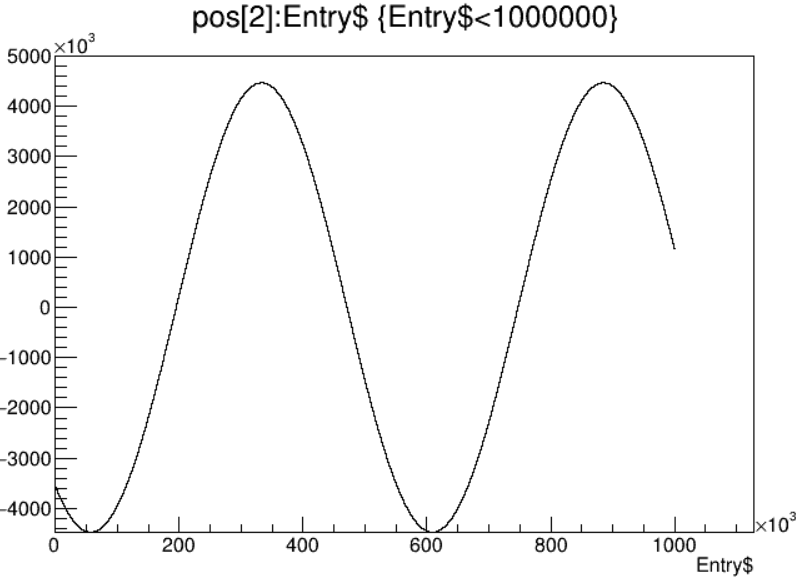 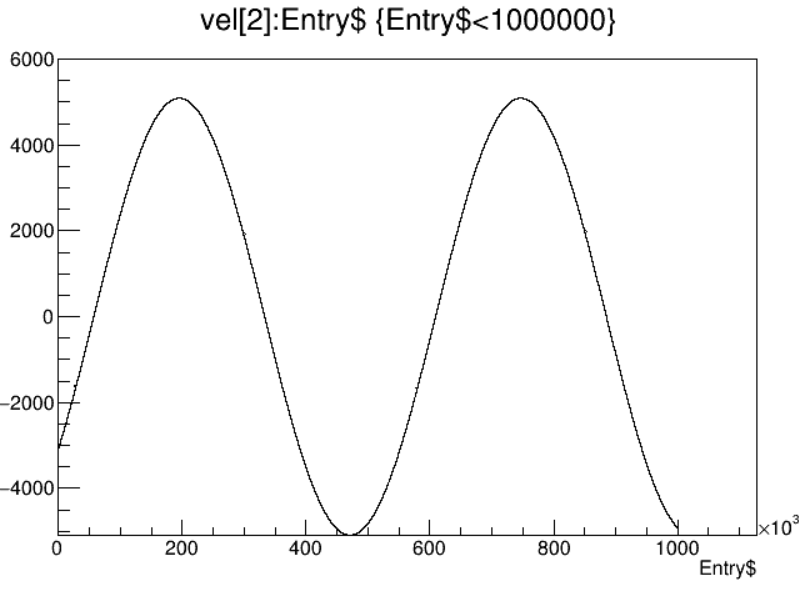 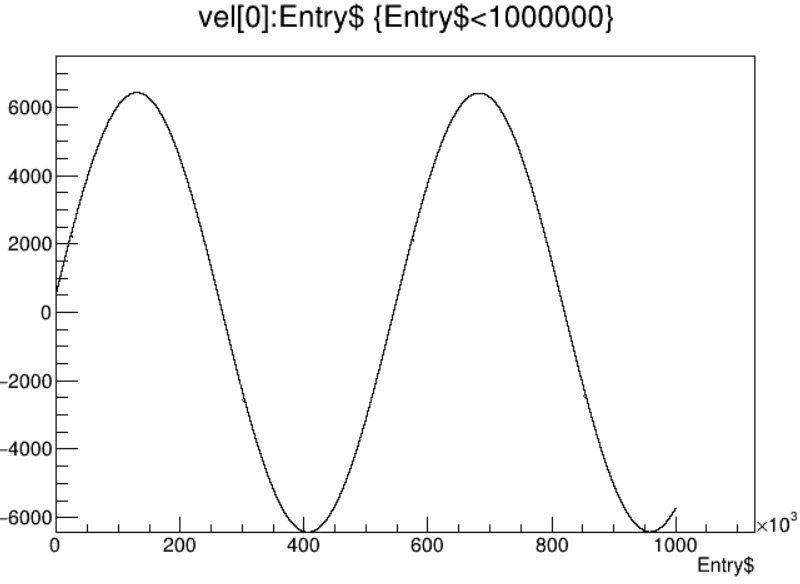 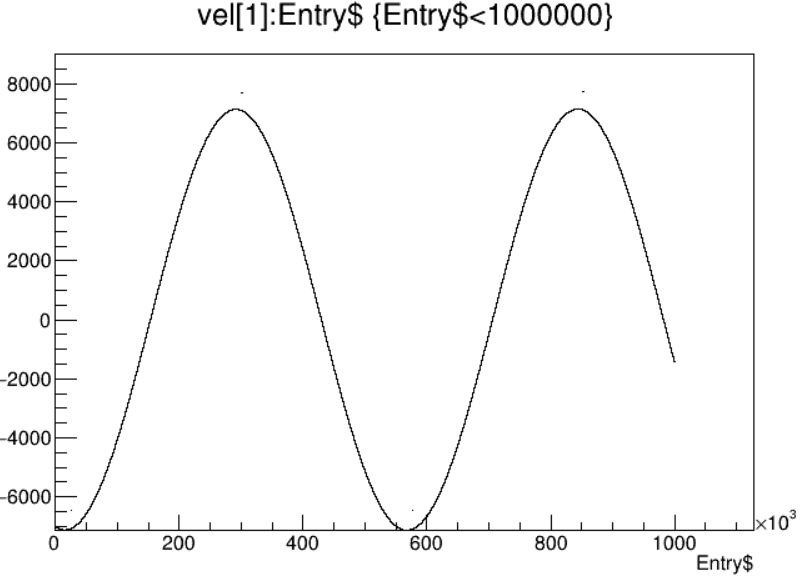 2025/4/14
17
Pos and vel
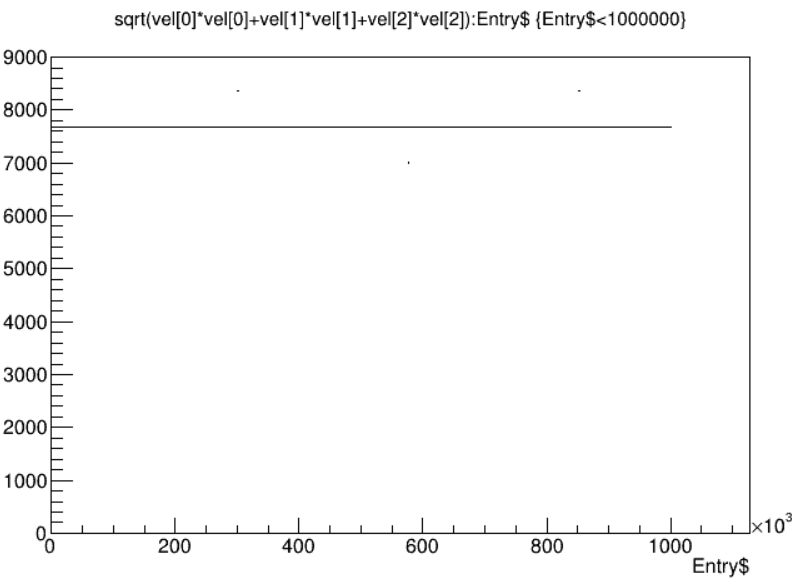 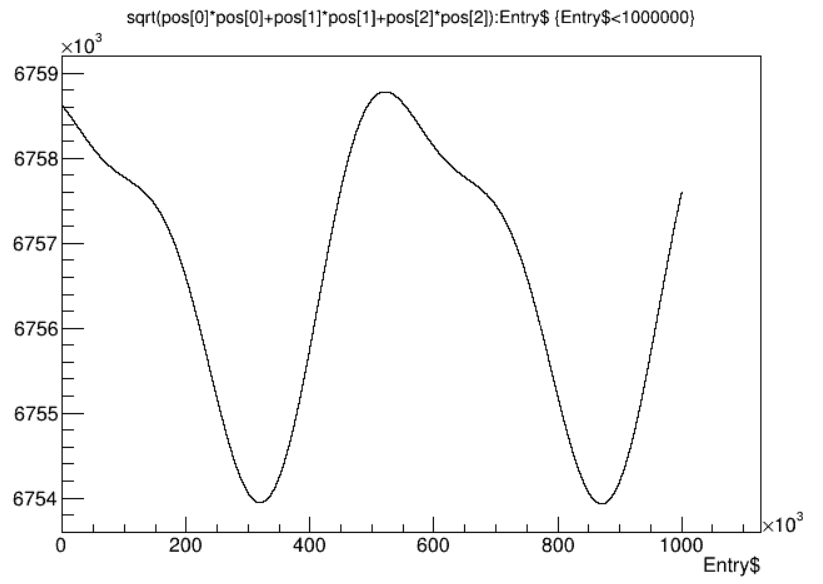 2025/4/14
18